Технология создания ситуации успеха, как стимул развития в образовательном процессе дошкольников
«Только успех поддерживает интерес ребенка к обучению. А интерес появляется только тогда, когда есть вдохновение, рождающееся от успеха в овладении знаниями»
К. Д. Ушинский
«Если ребёнку удаётся добиться успеха в познавательной деятельности, то у него есть все шансы на успех в жизни»
У. Глассер
«Если ребёнка лишить веры в себя, трудно будет надеяться на его «светлое будущее»
А. С. Белкин
Ситуация
 успеха
Успех
Ситуация
В соответствии
 с ФГОС
Цель дошкольного образования - это создание  благоприятных условий для развития способностей и творческого потенциала каждого ребенка.
Предметно-развивающая среда
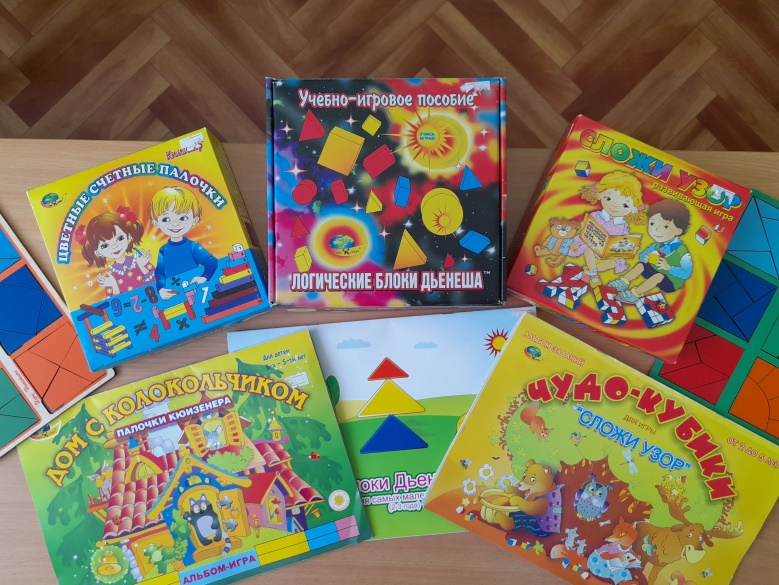 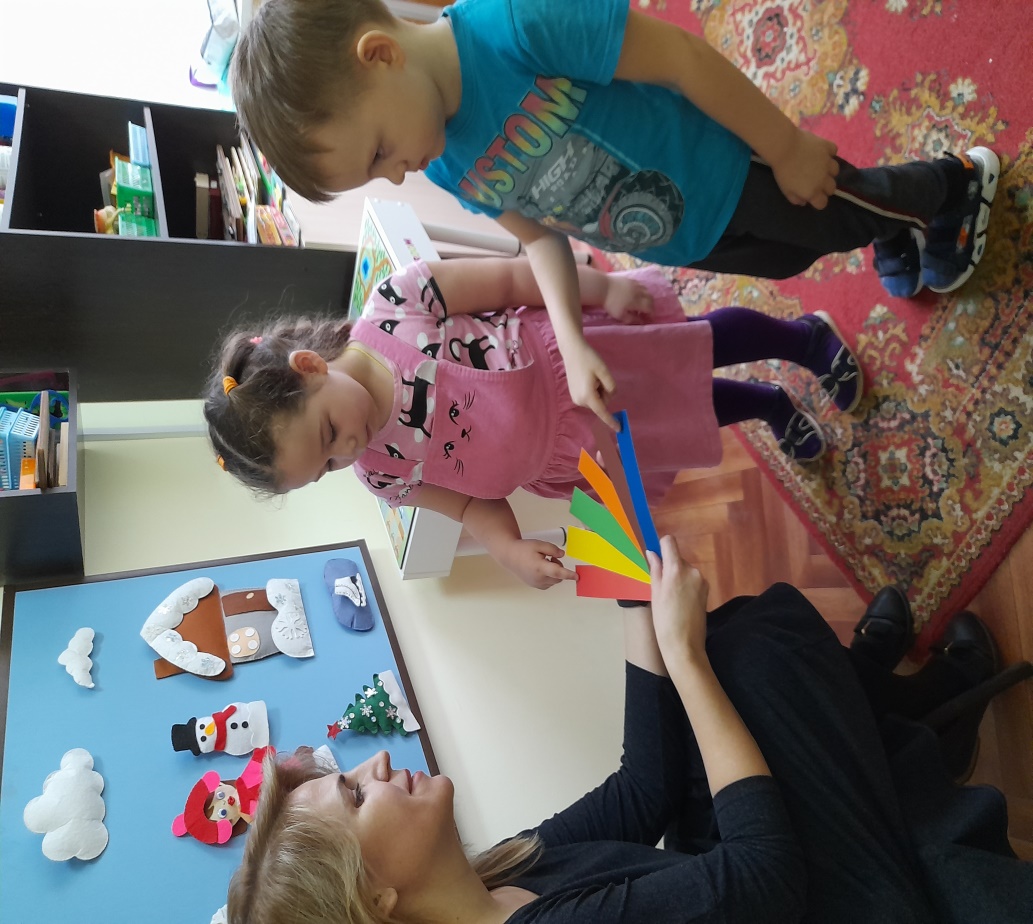 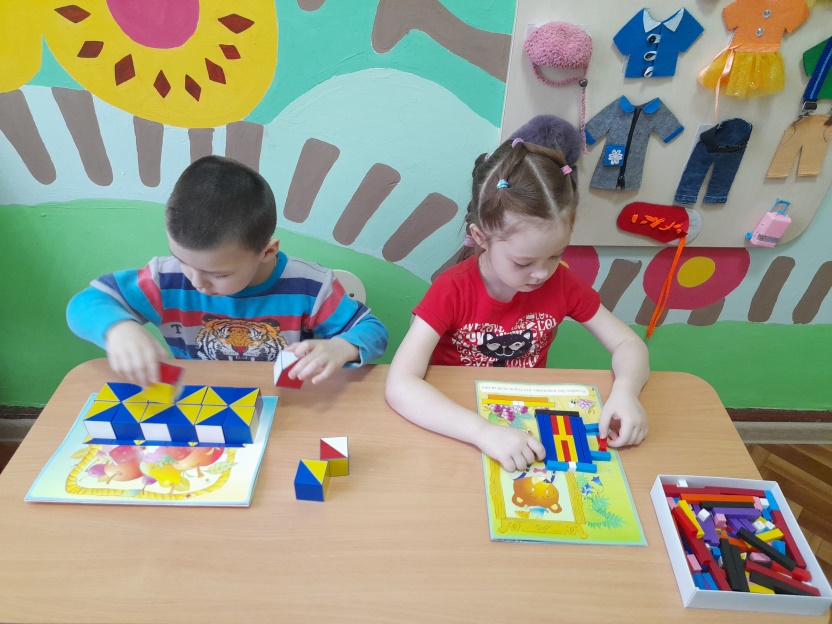 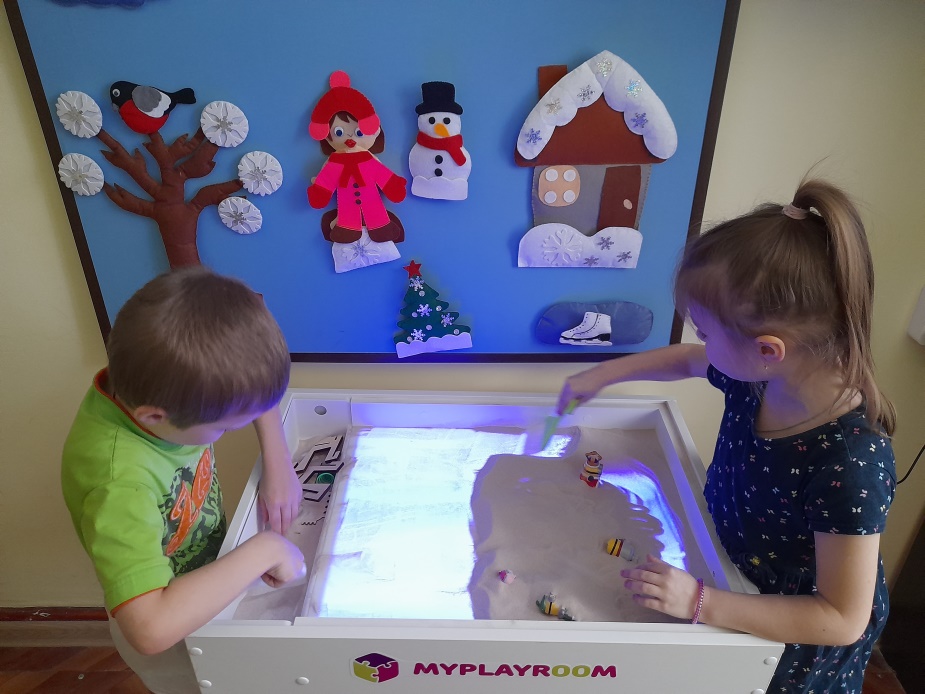 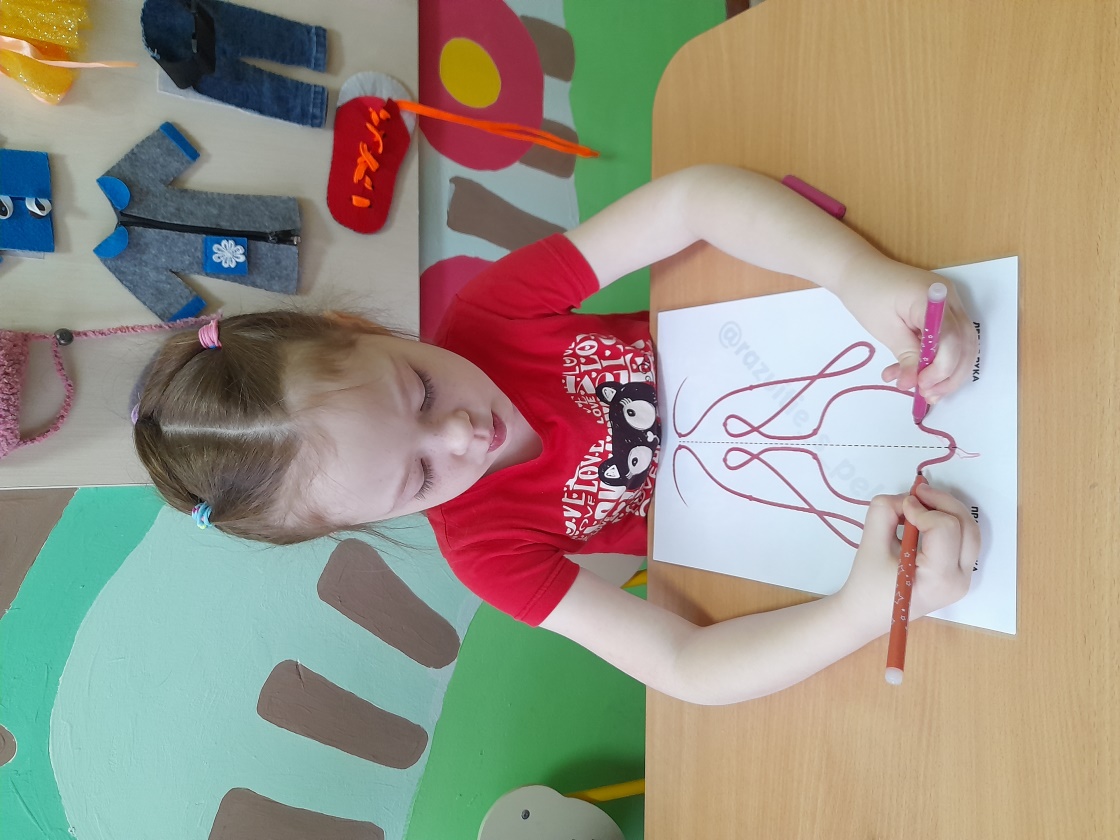 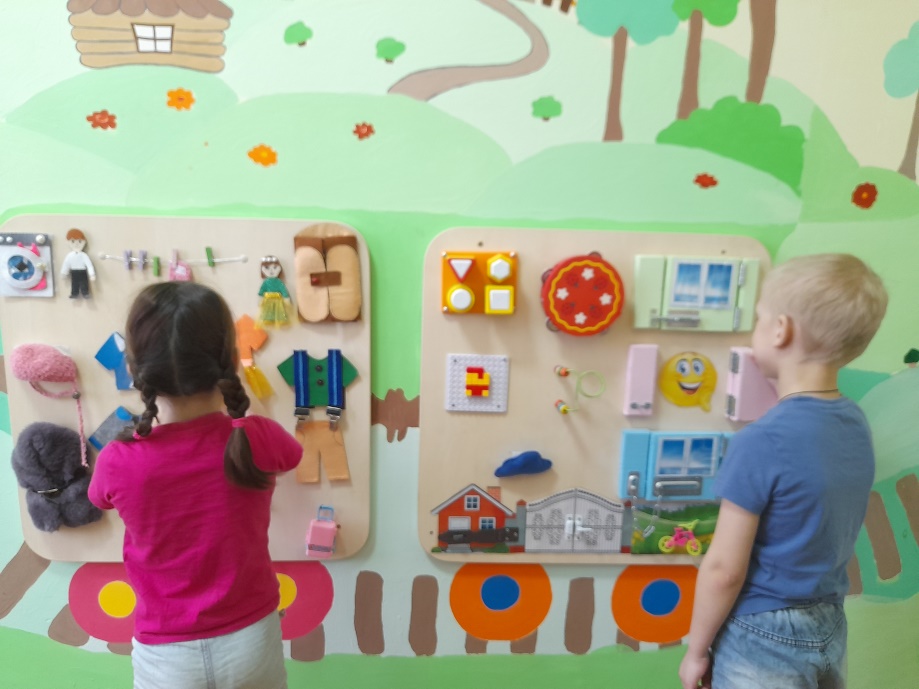 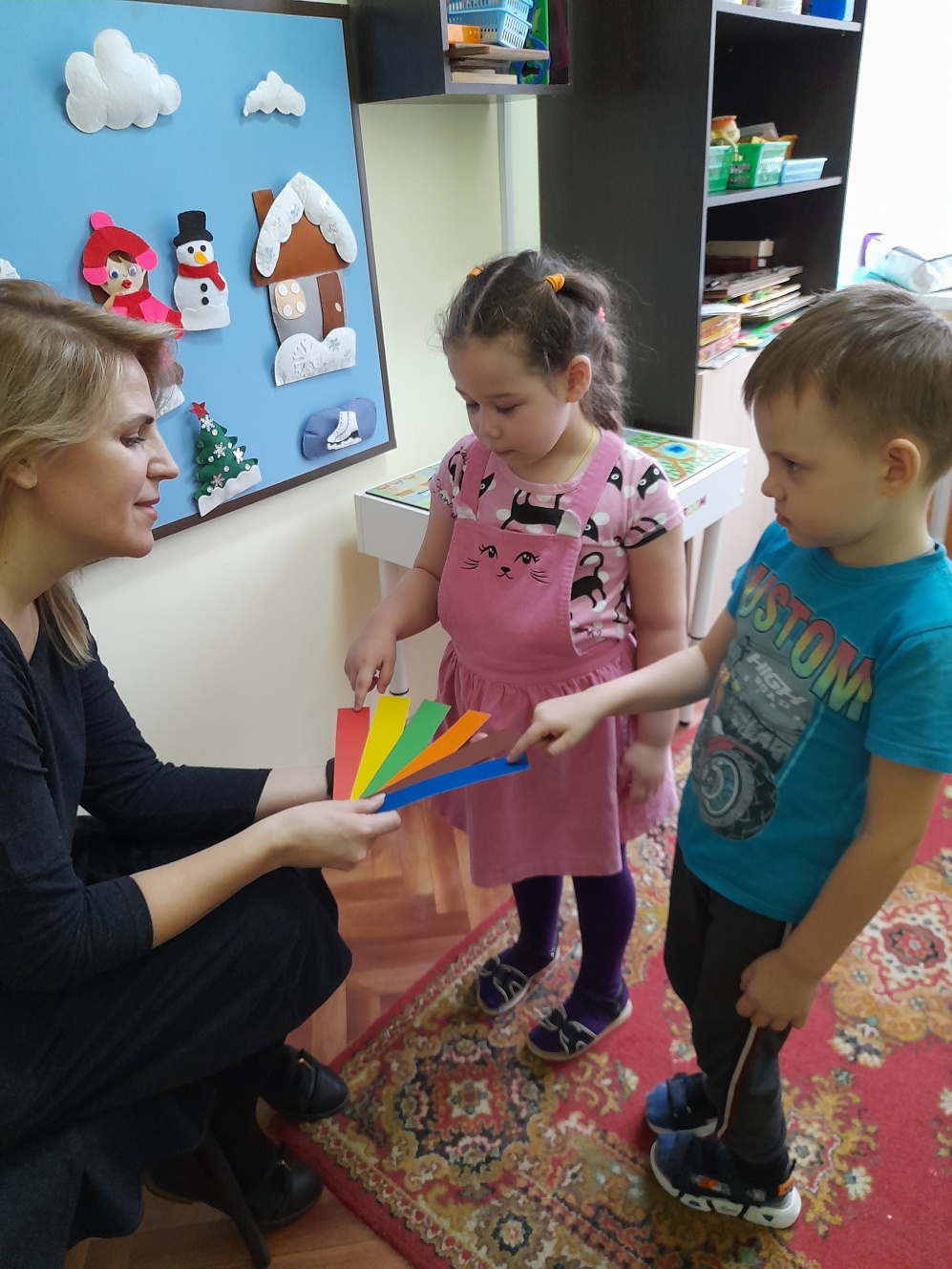 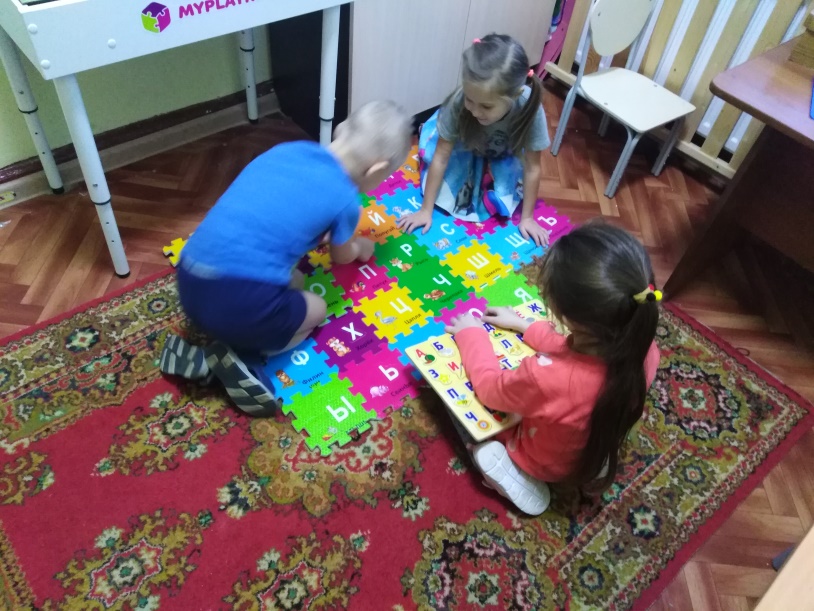 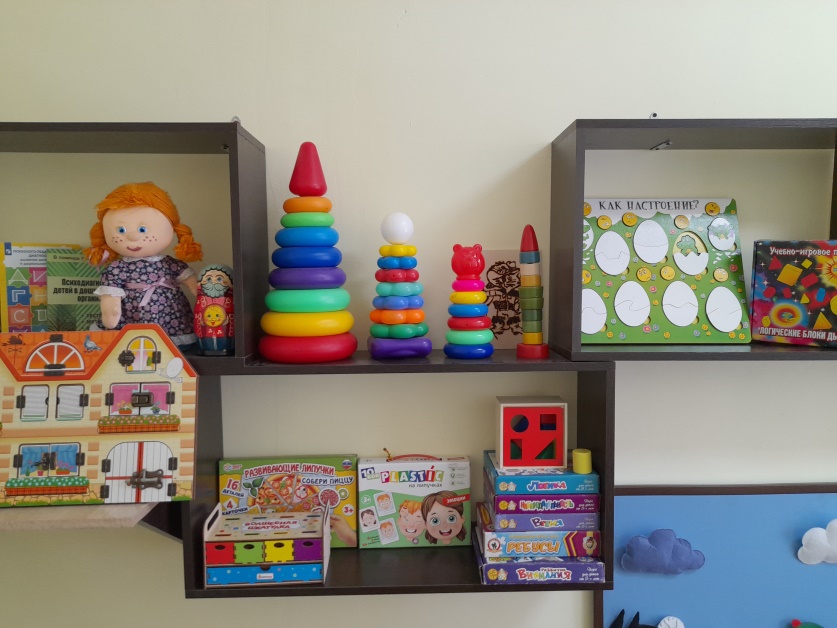 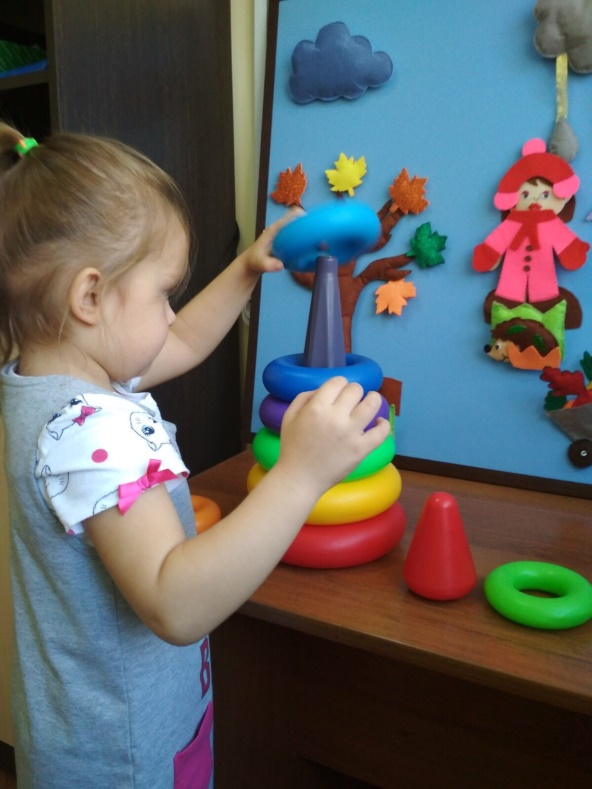 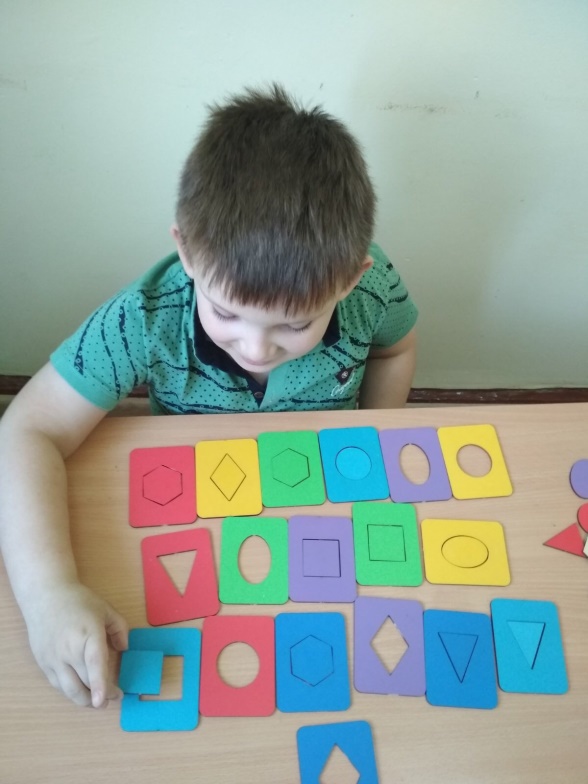 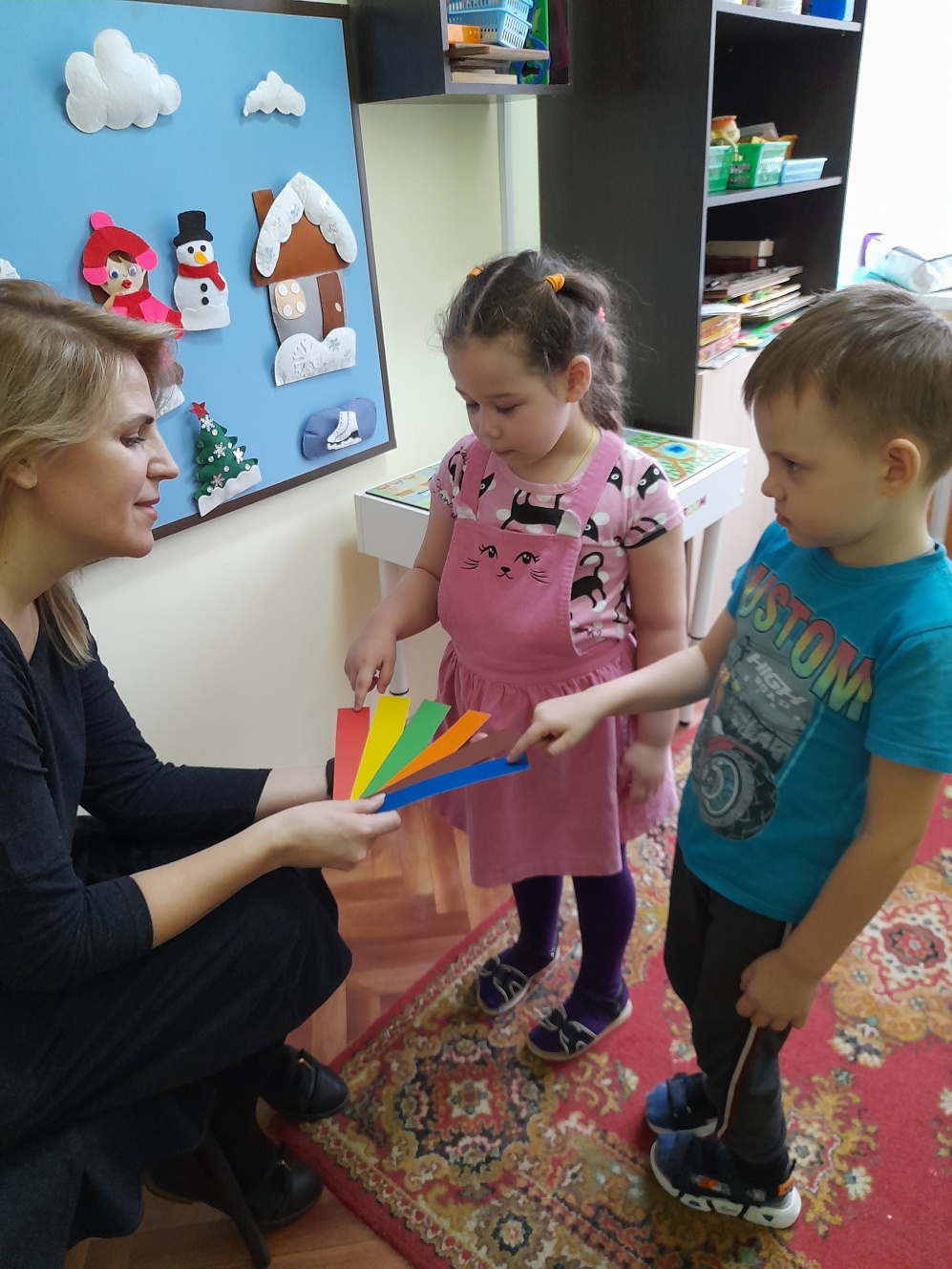 Этапы реализации ситуации успеха в 
образовательной деятельности
На мотивационном 
уровне
На организационном 
уровне
На результативном 
уровне
Сделать
так, чтобы
ребенок захотел
достичь успеха снова
Сделать
так, чтобы
ребенок сумел
достичь успеха
Сделать
так, чтобы
ребенок захотел
достичь успеха
Формы
Коллективная
работа
Индивидуальная
работа
Работа в
парах
Работа с педагогами
Работа с 
родителями
Игровые
Словесные
Методы
Практические
Наглядные
«Ничего страшного...»
«Без твоей помощи нам не справится..»
Внесе
ние мотива
Снятие
страха
«Вот эта часть
у тебя 
замечательна...»
Высокая
оценка
детали
«Ты же 
помнишь, 
что...»
Скрытая
инструкция
Ситуация
успеха
Персональ
ная исключи
тельность
Авансиро
вание
«Только у тебя и 
может получиться...»
«У тебя обязательно
 получится...»
Дети, %
Дети, %
Перспективы
Воплощать ситуацию успеха в группах
Поиск новых 
приемов и форм